Warum FIS MaPro ?
Hintergründe zur Nutzung des 
Fachinformationssystems
Ulrich Kaiser, HMUKLV
FIS MaPro-Workshop in Wiesbaden
09. Juni 2015
FIS MaPro – Überblick
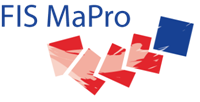 Instrument für die einheitliche Erhebung, Verwaltung und Auswertung von WRRL-Maßnahmen

Beinhaltet Maßnahmen zur Verringerung/Vermeidung von	- punktuellen Einleitungen in die Gewässer	- gewässerstrukturellen Defiziten	- diffusen Einträgen (N, P und PSM) in die Gewässer
FIS MaPro – Überblick
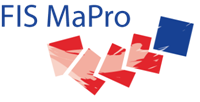 Über 200 Benutzer:   - HLUG, Regierungspräsidien, untere Wasserbehörden  - zusätzlich Gastbenutzer mit lesendem Zugriff  

 verwaltete Maßnahmen in FIS MaPro (Stand 01.06.2015):
    ca. 4.600 Morphologie/Struktur
    ca. 2.800 Punktquellen
    ca. 2.400 Maßnahmen zu diffusen Stoffeinträgen
    (Beratungsmaßnahmen)
FIS MaPro – Grundlage für die Maßnahmenplanung
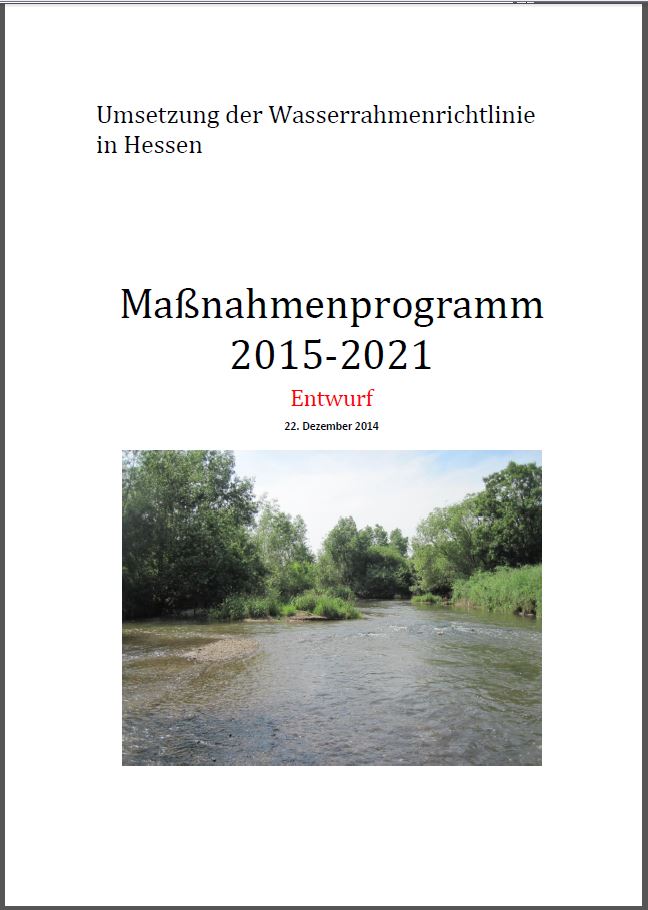 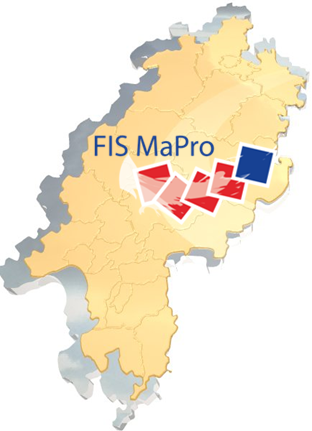 FIS MaPro – Grundlage für das Controlling
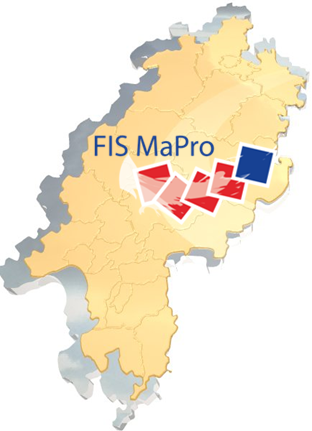 Abweichungen korrigieren
Gegenmaßnahmen ergreifen
Vorgesehene Maßnahmen nach dem Programm WRRL
Soll/Ist-Vergleich
FIS MaPro – Grundlage für die Haushaltsplanung
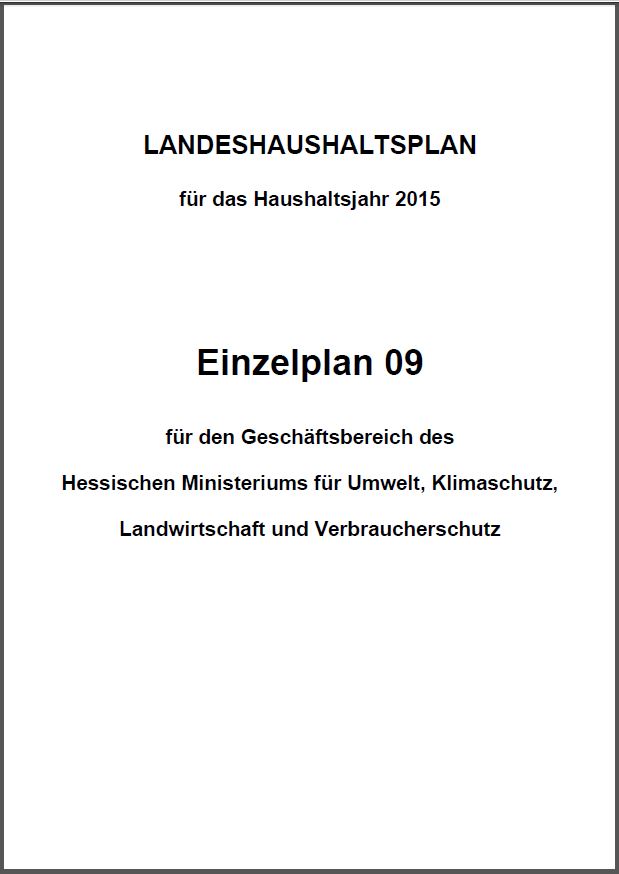 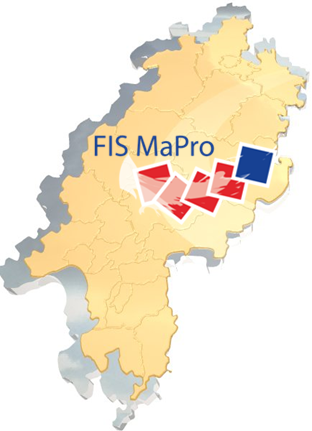 FIS MaPro – Grundlage für die Öffentlichkeitsbeteiligung
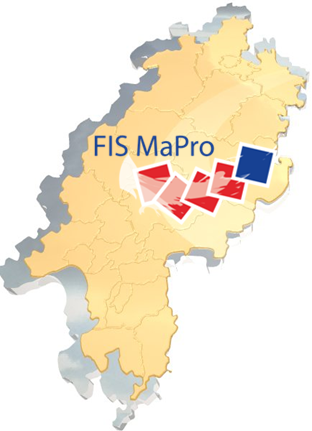 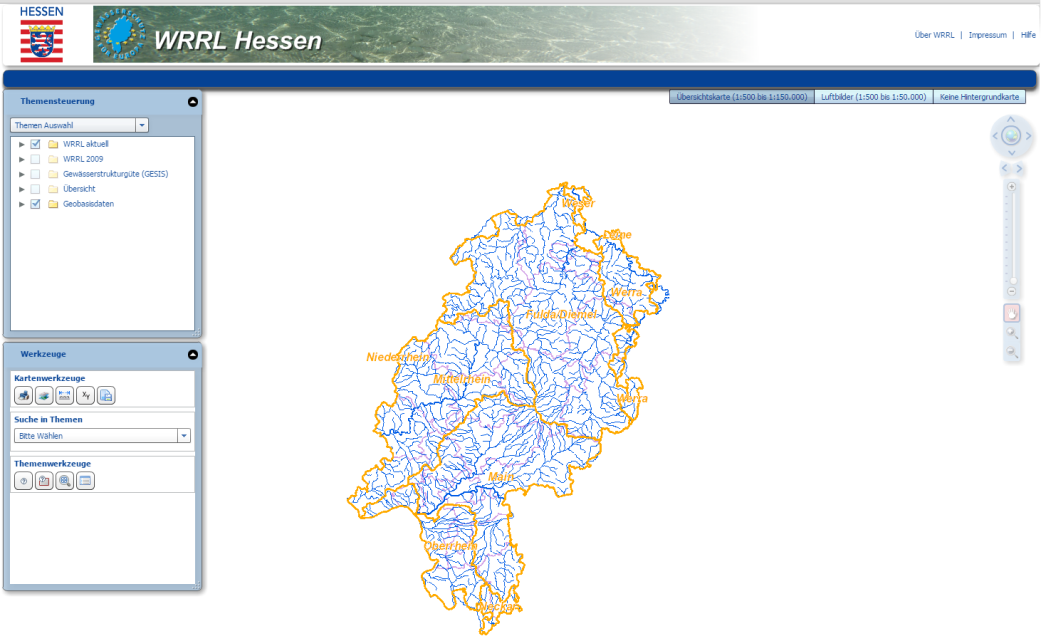 FIS MaPro – Grundlage für die Berichterstattung
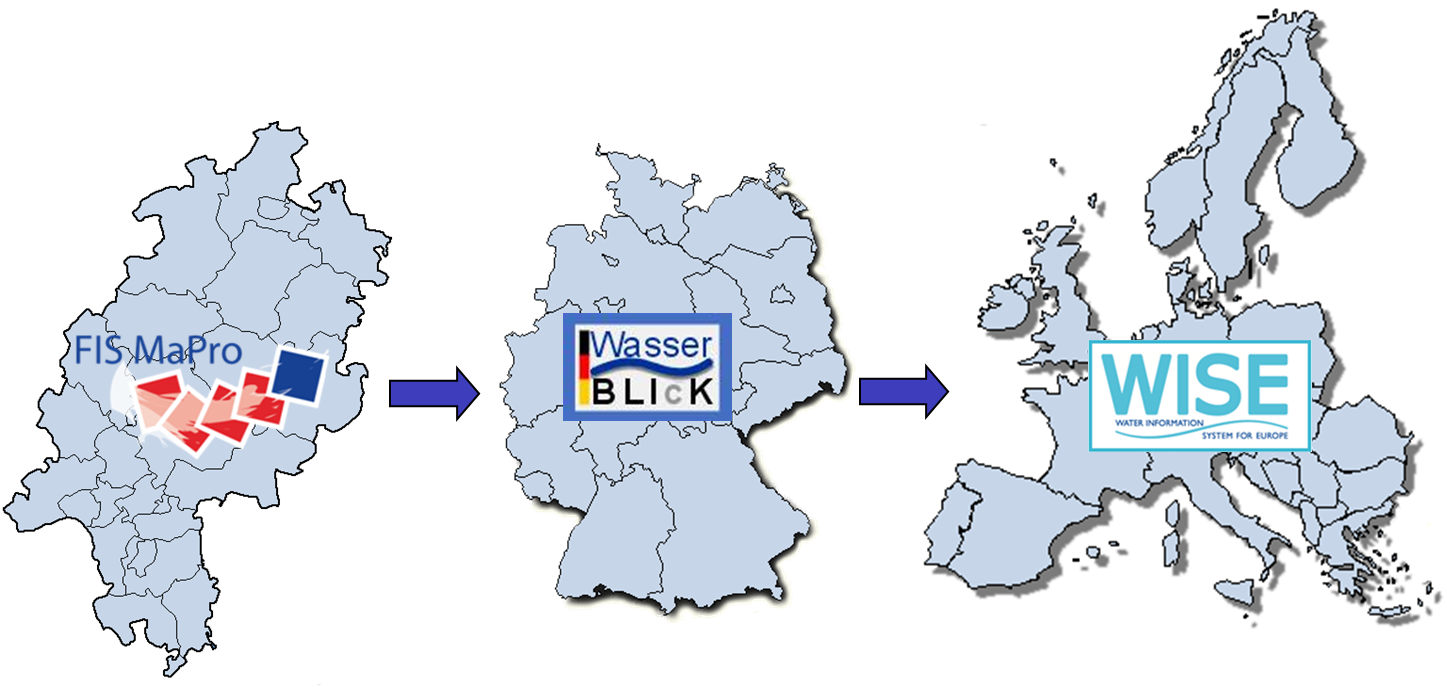 FIS MaPro – Aktualisierung
Integration der aktuellen Wasserkörper der Bestandsaufnahme 2013/2014 
Zuordnung der Maßnahmen den aktuellen Wasserkörpern (sofern es Änderungen an den Wasserkörperflächen und/oder Umkodierungen gab)
Bereitstellung der aktuellen Monitoringergebnisse pro Wasserkörper 
Linearen Verortungen erfolgen zukünftig nicht mehr über die ID_GIS, stattdessen werden die Strecken über die Angaben „Von_Meter“ / „Bis_Meter“ / GEWÄSSERKENNZAHL angegeben. Die bisherigen Verortungen wurden bereits entsprechend „übersetzt“.
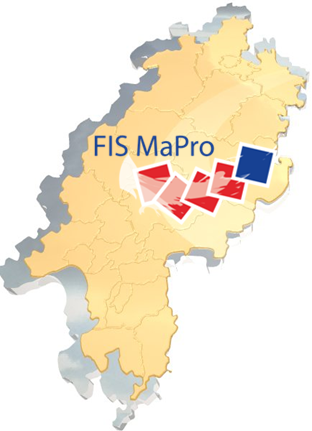 FIS MaPro – Zugang
Aufruf über URL: http://fismapro.wi.hlug.de/fismapro/
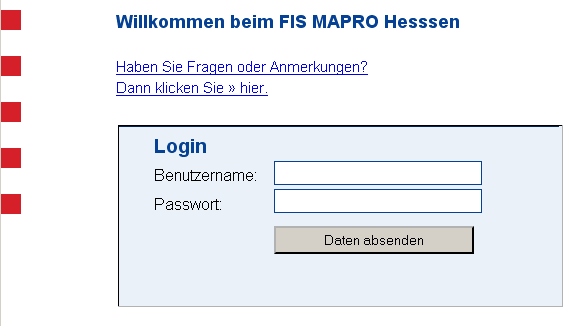 Benutzer: gast
Passwort: mapro123